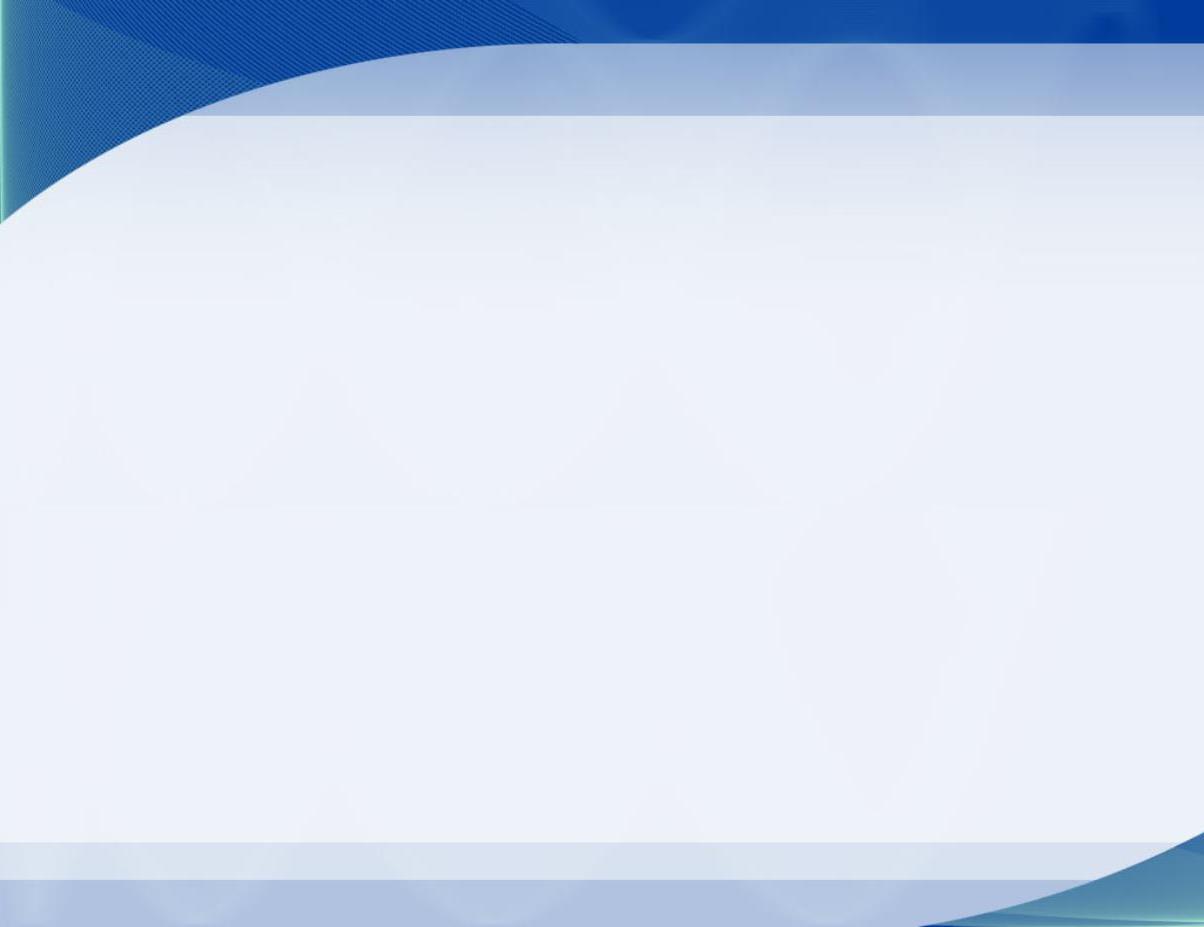 Развитие территориального общественного самоуправления и привлечение граждан к осуществлению местного самоуправления.
1
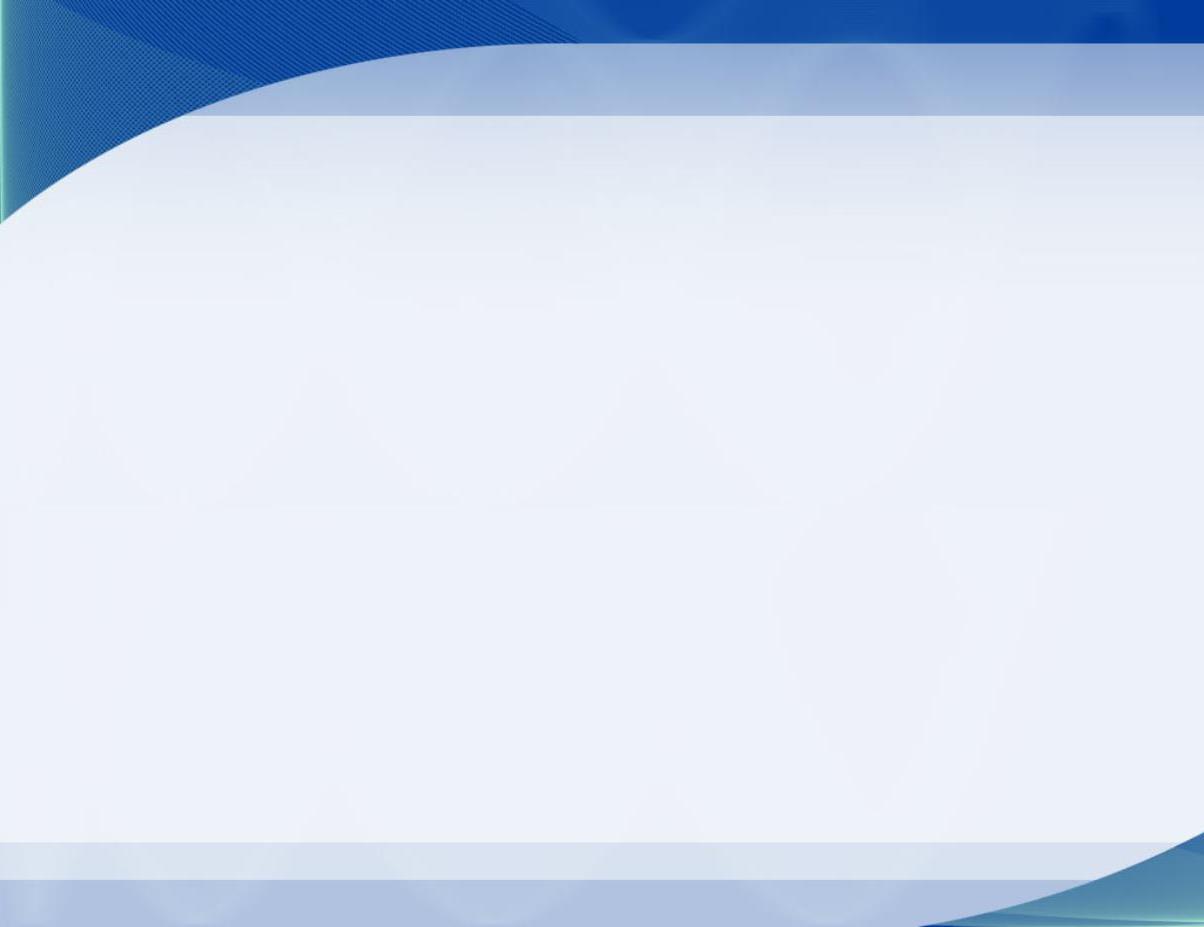 Муниципальное образование Второвское 
Камешковского района
Площадь территории муниципального образования 38425,28га, что составляет 36% общей площади района.
       На территории поселения постоянно проживают 5047  человека, из которых 37,9% составляет население в нетрудоспособном возрасте (дети 14,7%, пенсионеры 23,2%).
Количество населенных пунктов поселения – 37.
Количество  зарегистрированных ТОС - 29
2
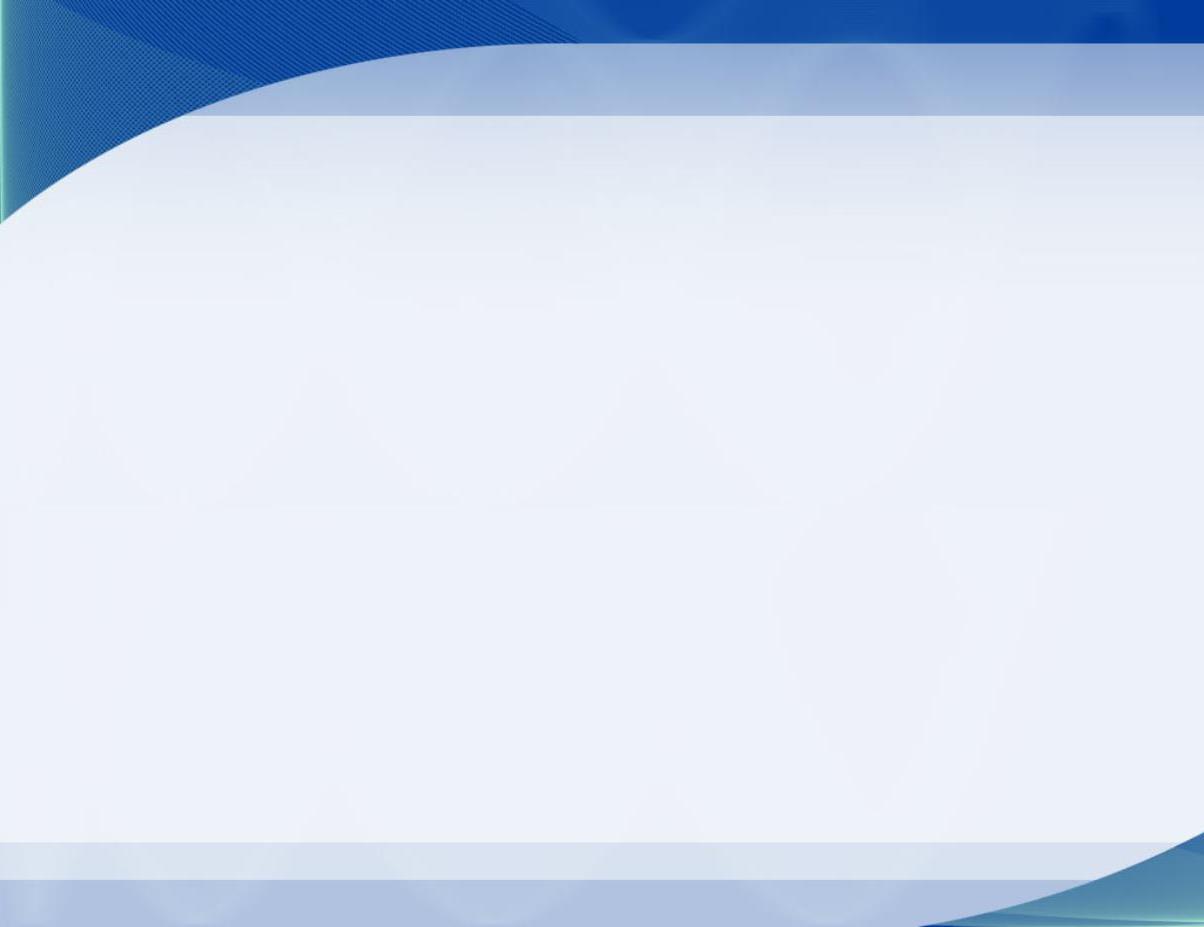 Лучшие практики. 
Развитие территориального общественного самоуправления и привлечение граждан к осуществлению местного самоуправления. 
Партнерские отношения между органами местного самоуправления и территориальным общественным самоуправлением
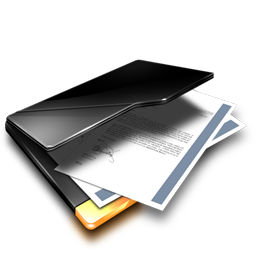 3
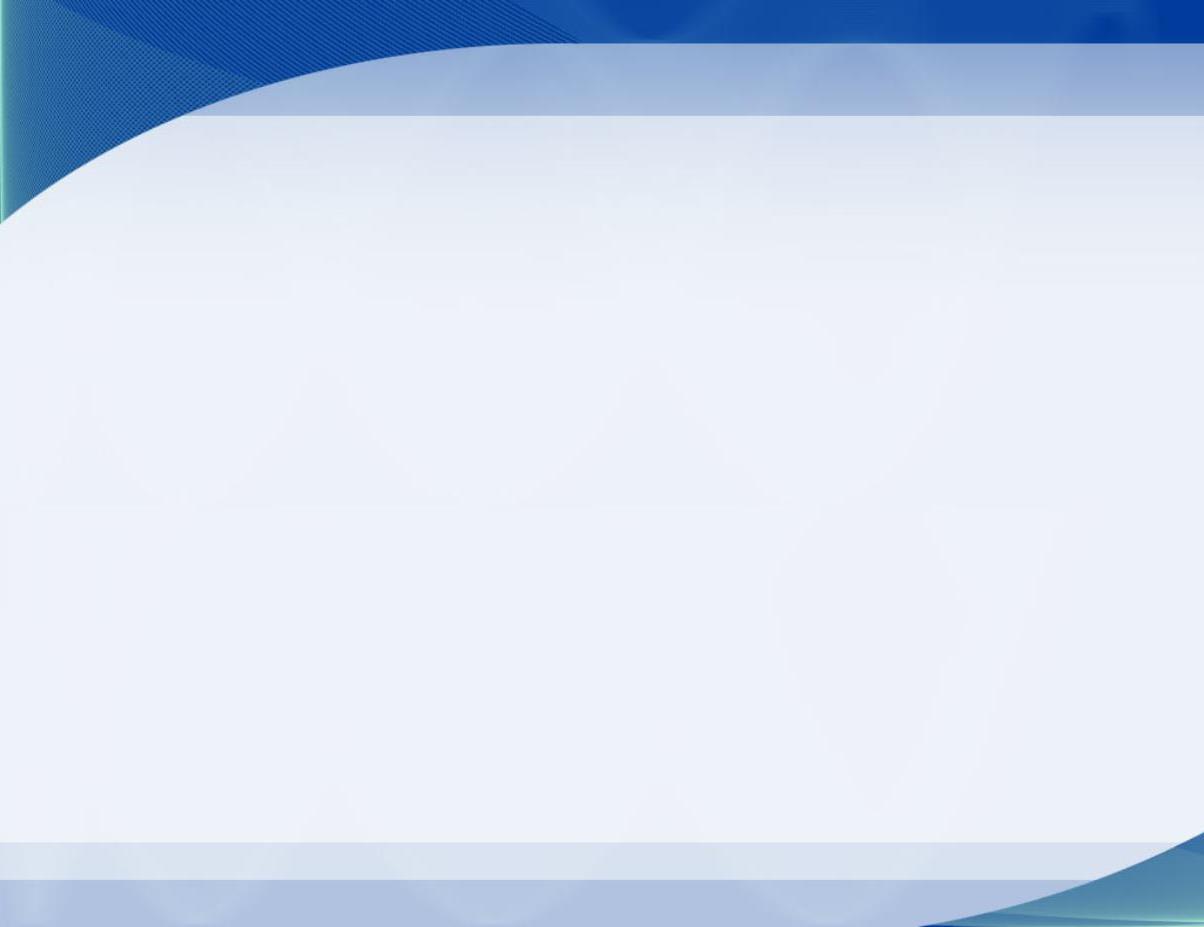 Результаты работы по Постановлению Губернатора от 22 марта 2013 г. N 319  в МО Второвское Камешковского района 
в 2021 году, в тыс.руб.:

Работы выполнены на сумму – 1223,4
Средства добровольных пожертвований-  611,7
Дотации на сбалансированность местных бюджетов- 611,7
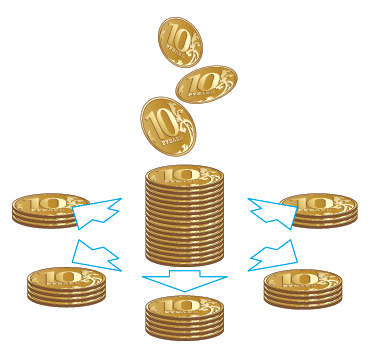 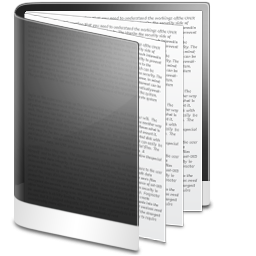 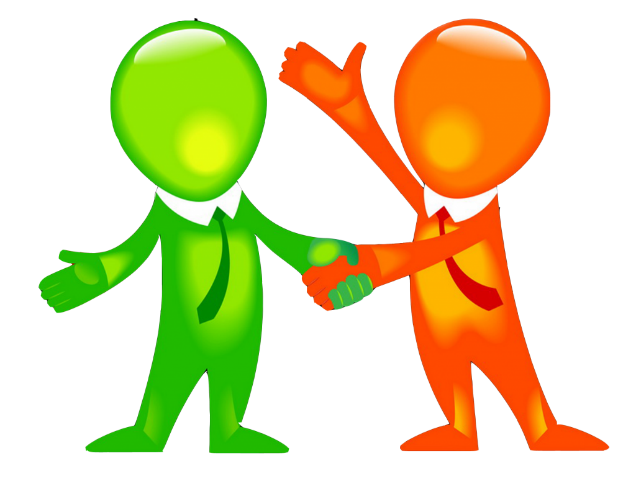 4
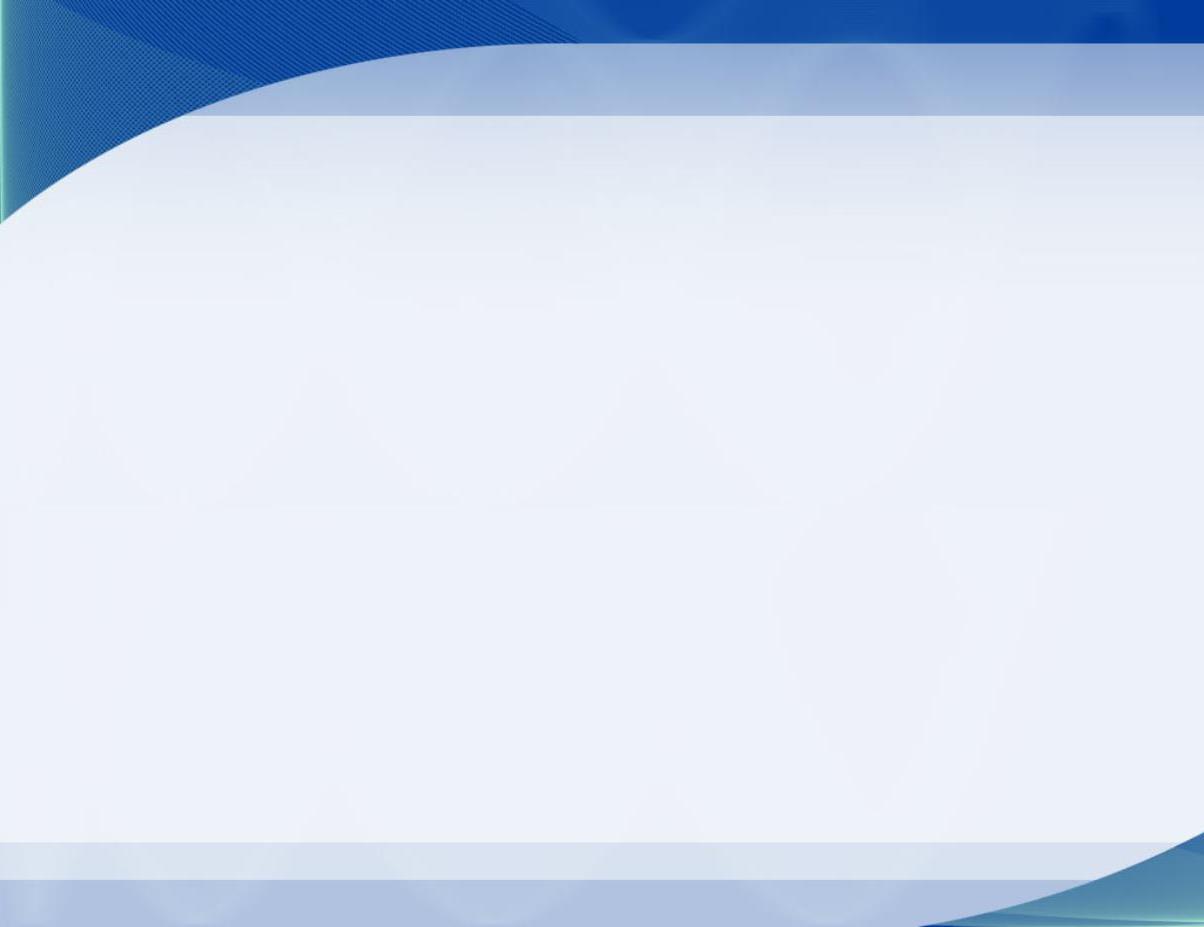 Условия софинансирования

50 % - средства регионального бюджета;
50 % - средства населения.
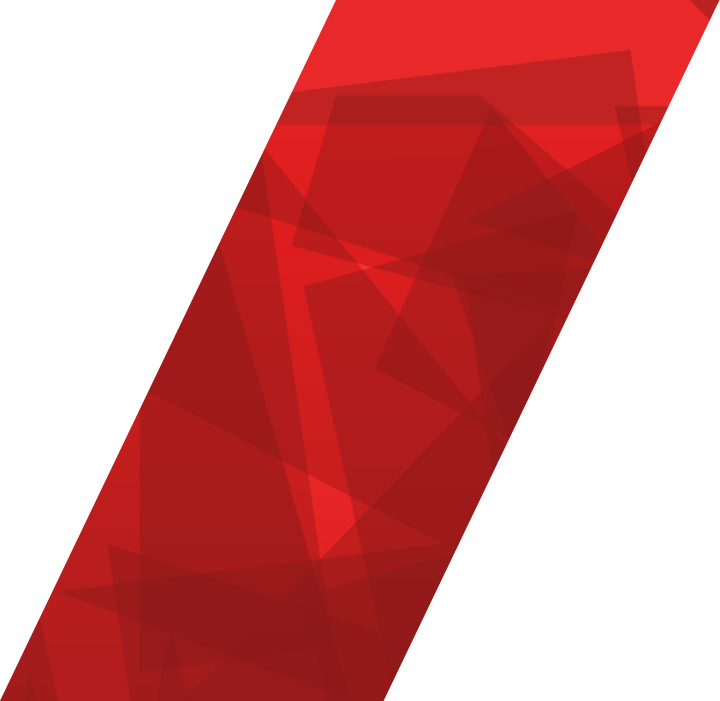 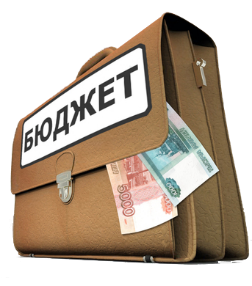 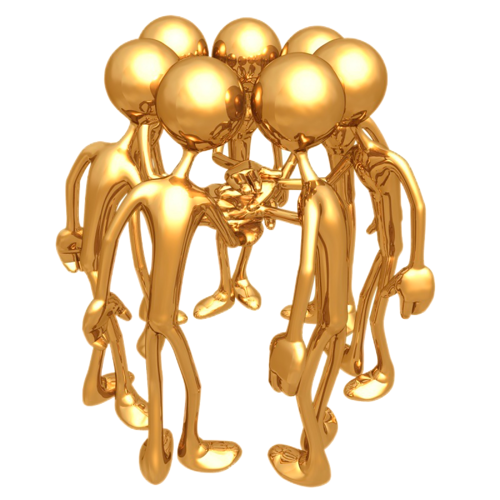 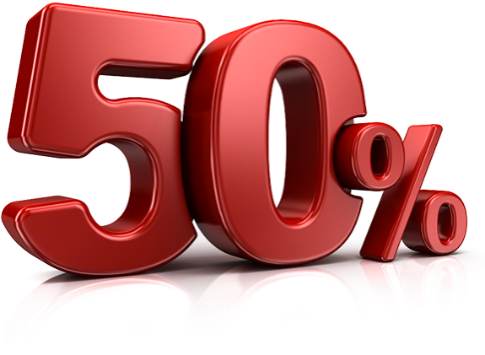 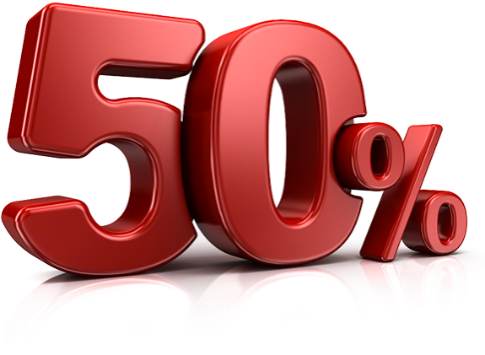 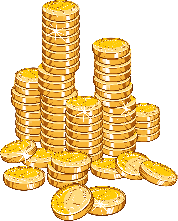 5
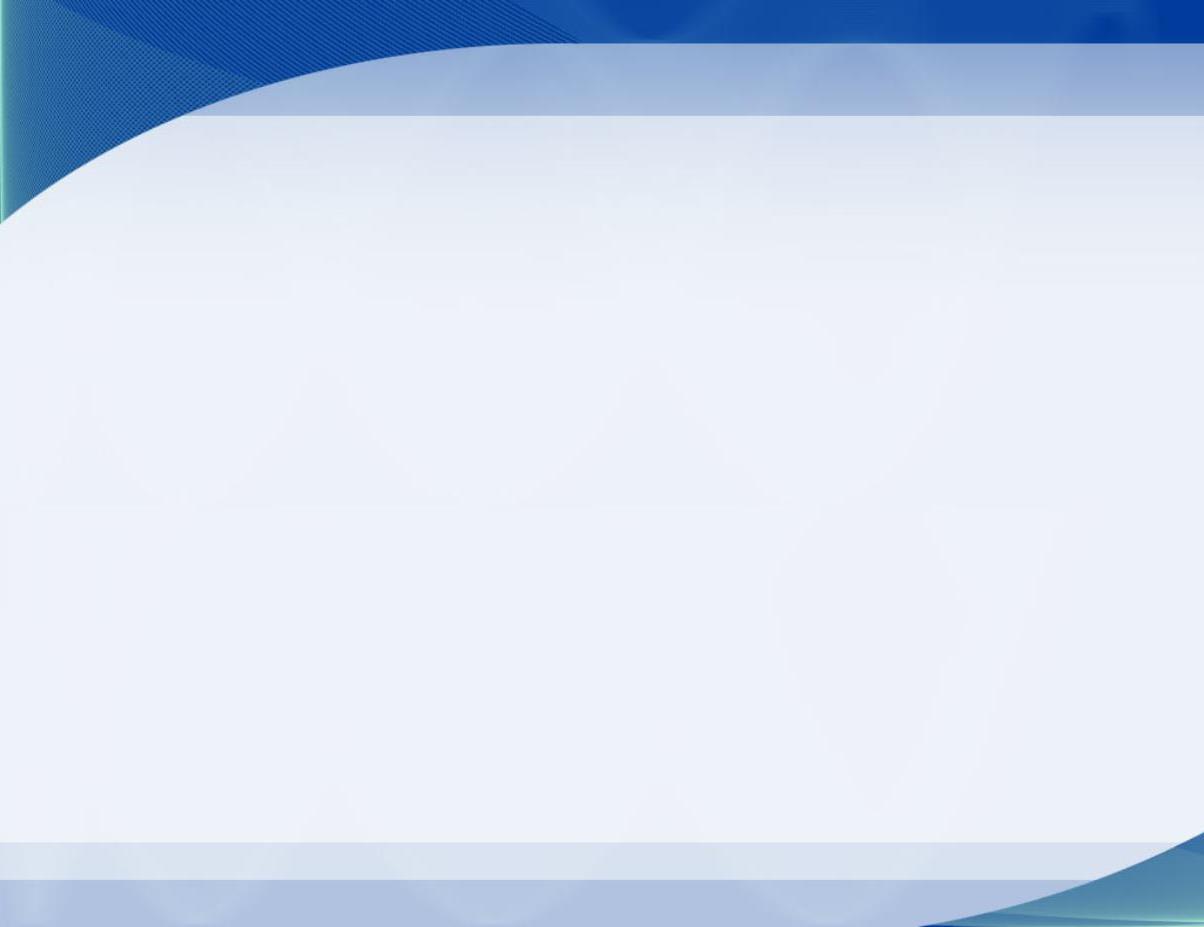 Участники:
   Территориальные общественные самоуправления
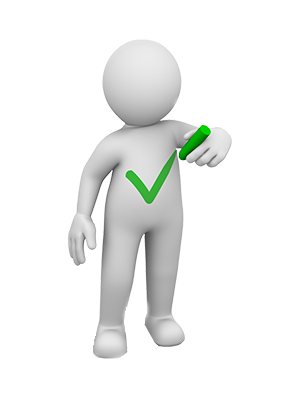 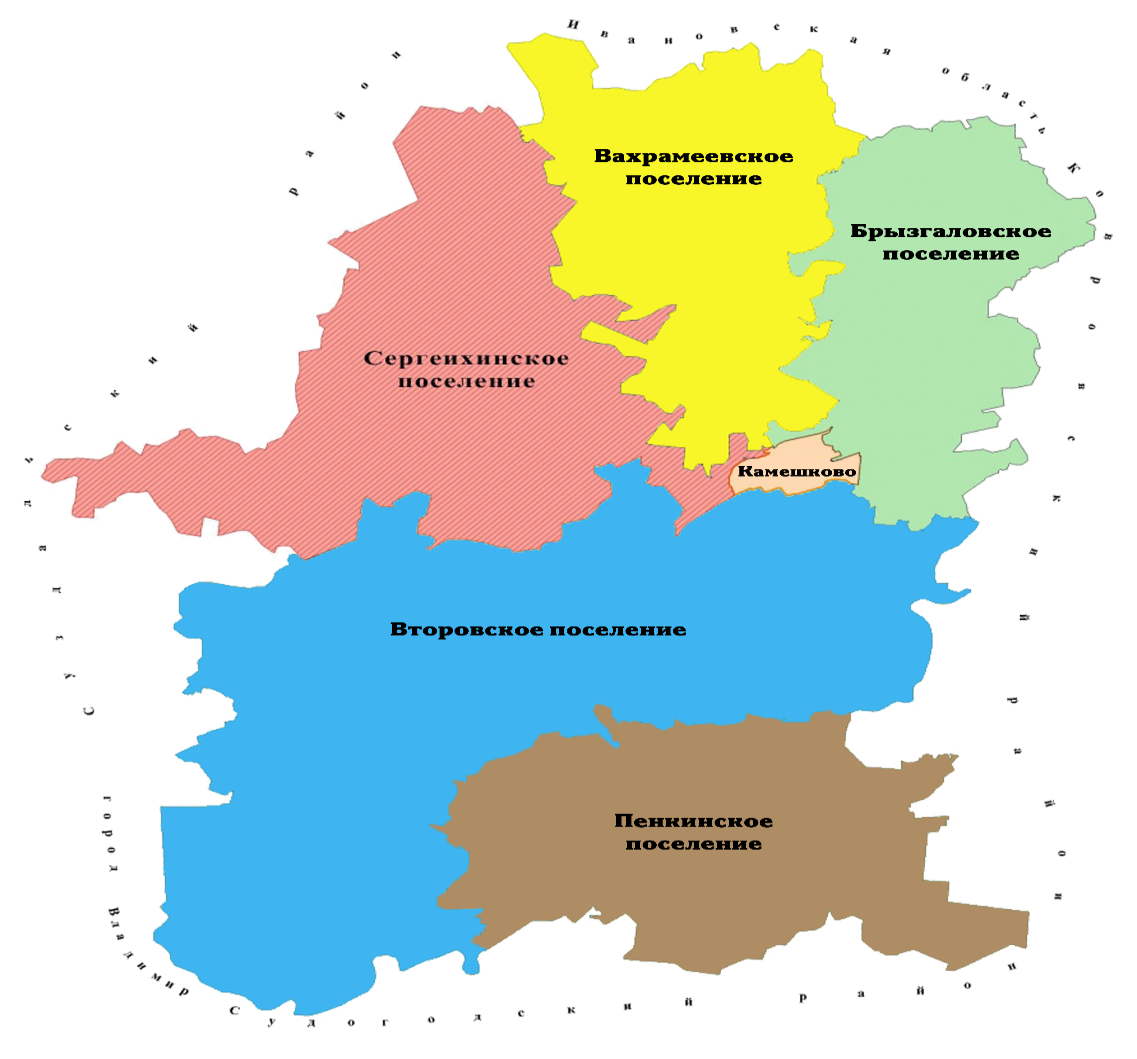 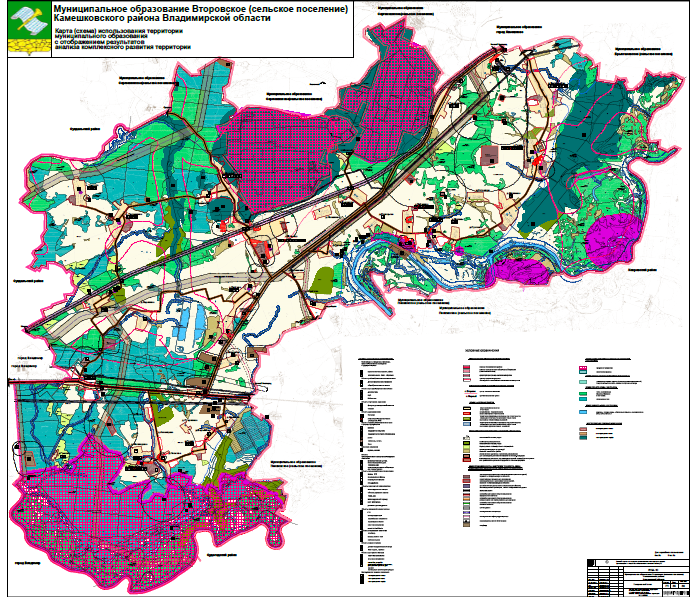 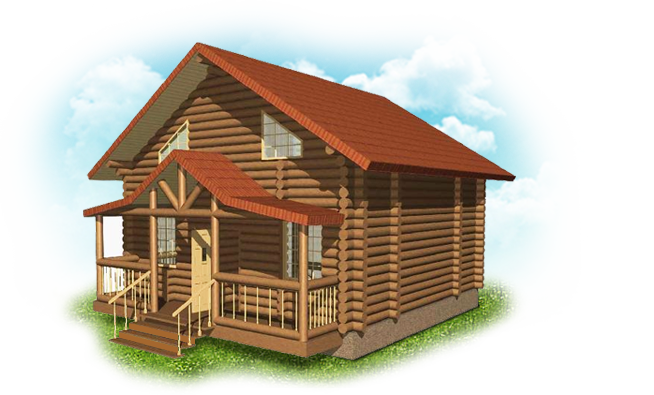 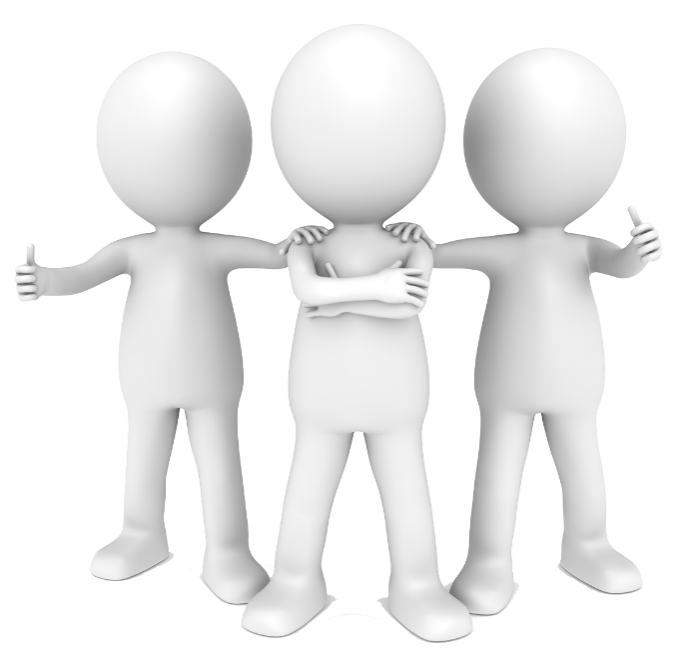 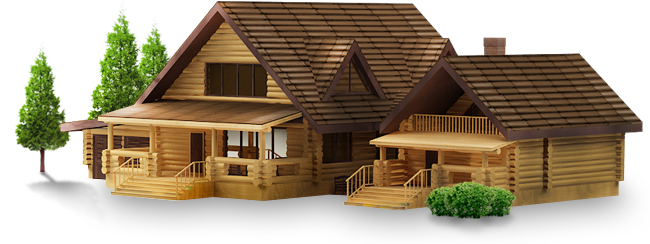 6
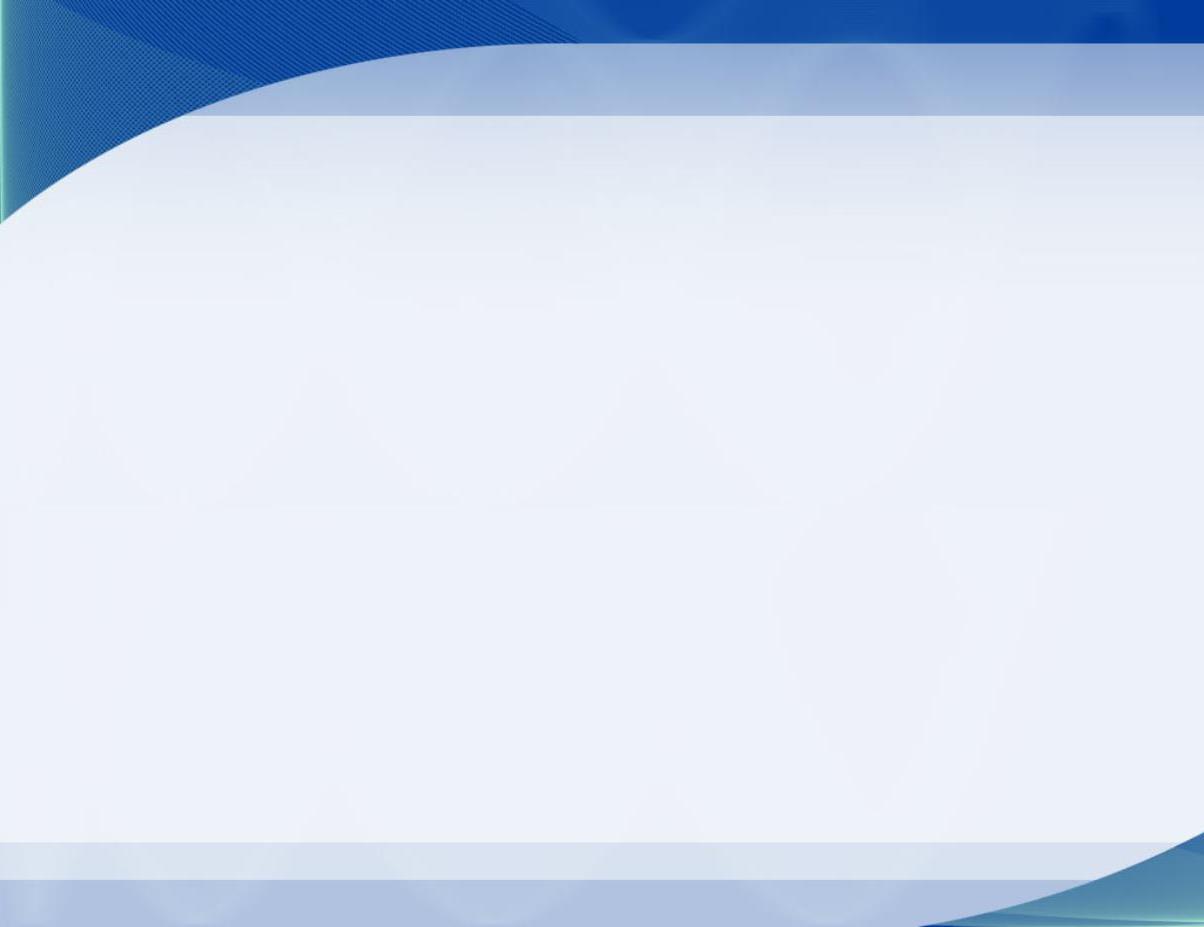 Уличное освещение
в 1 населенном пункте 
на сумму 586,7 тыс. руб.
7
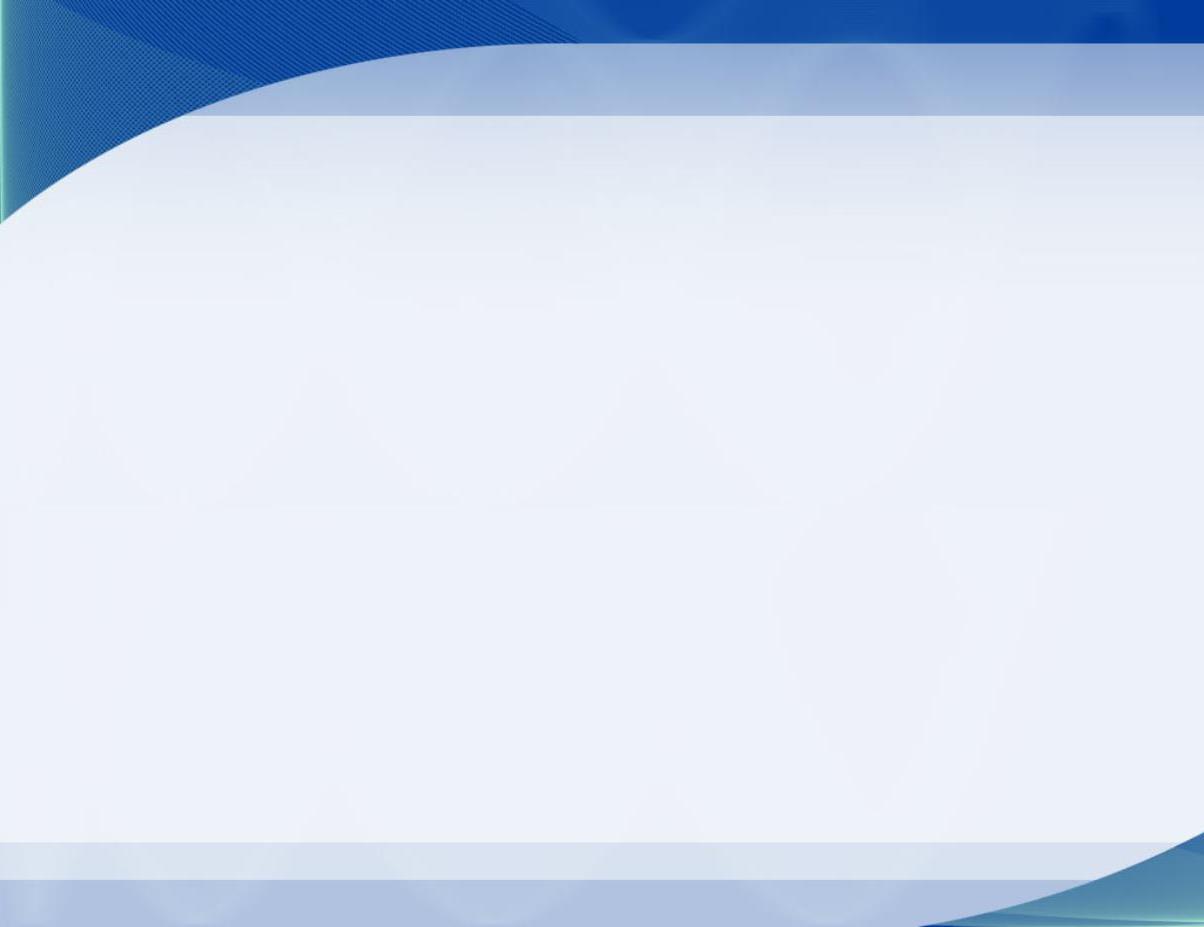 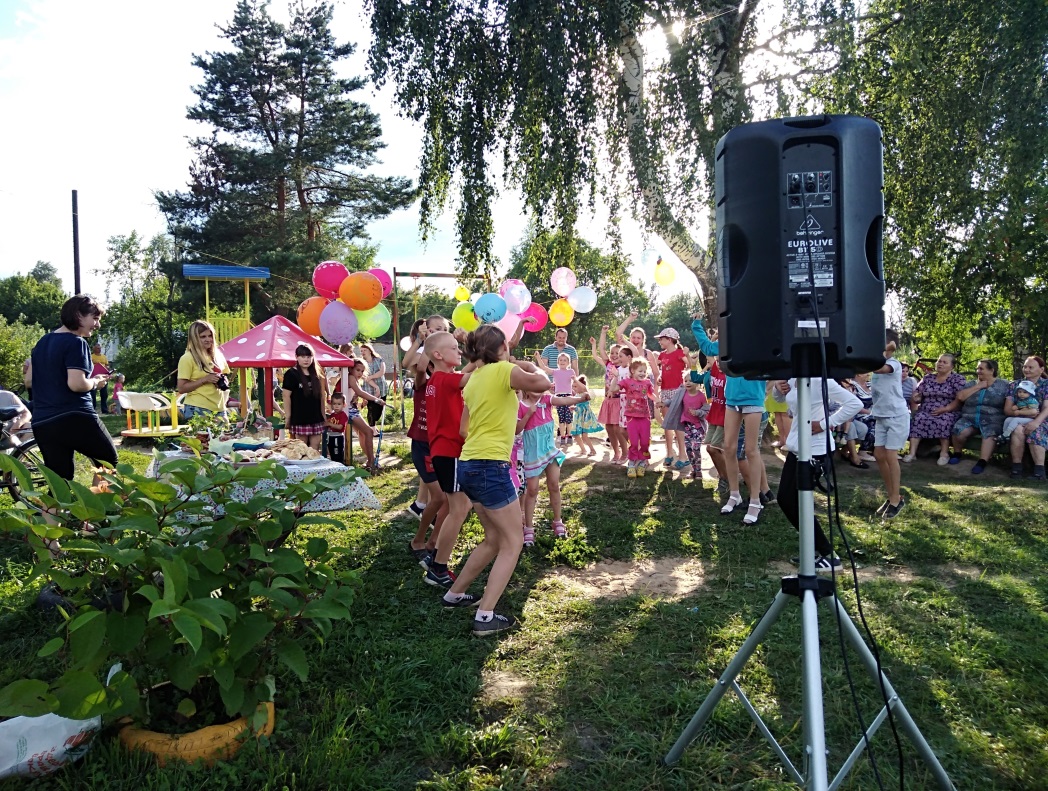 Изготовление малых форм (детские площадки) 
в с.Палашкино и д.Высоково 
на сумму 636,7тыс. руб.
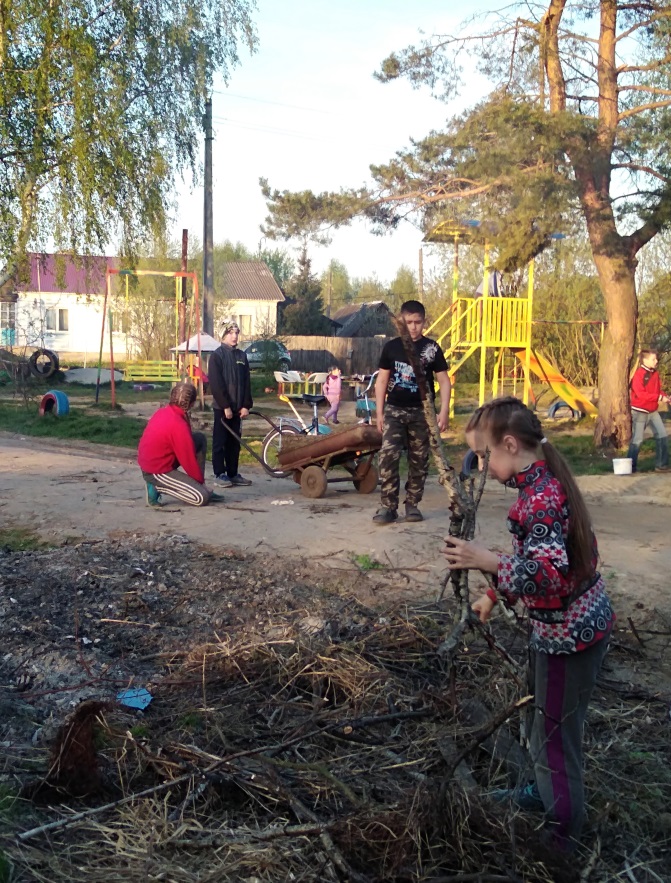 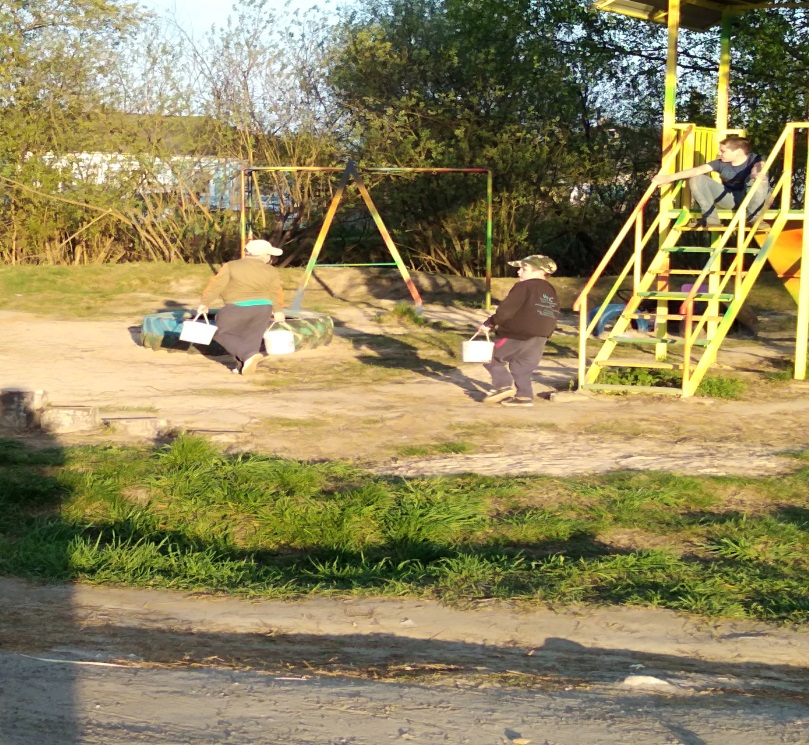 8
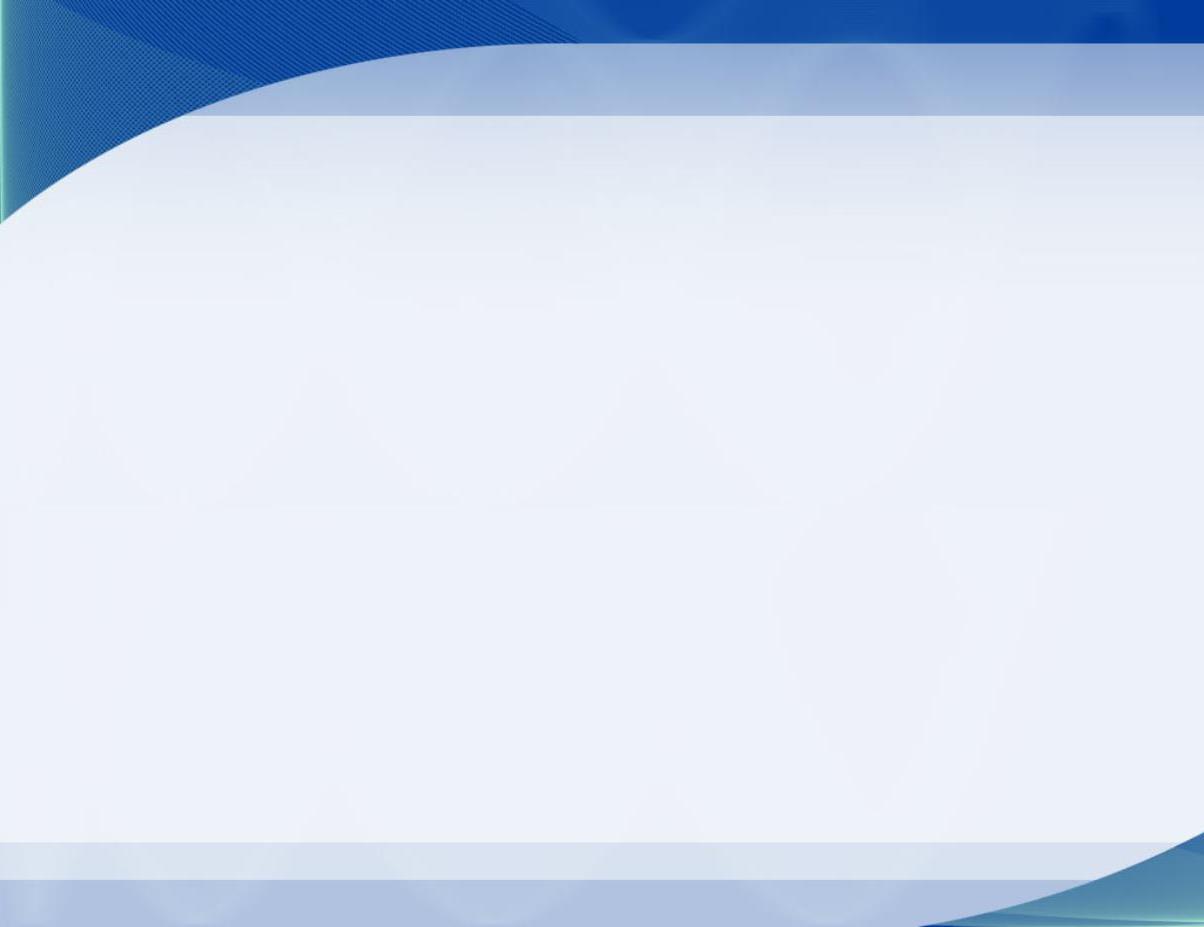 Качество жизни деревни – зависит от инициативы органов Территориального общественного самоуправления.
9